Mapa de Contingencias Conductuales
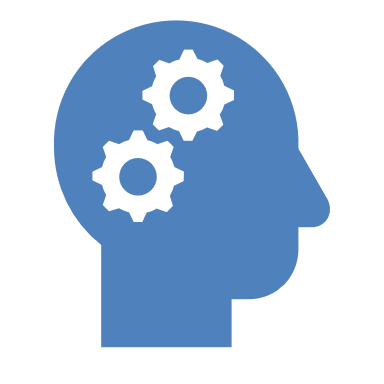 Para Niños Pequeños
Para Adolescentes
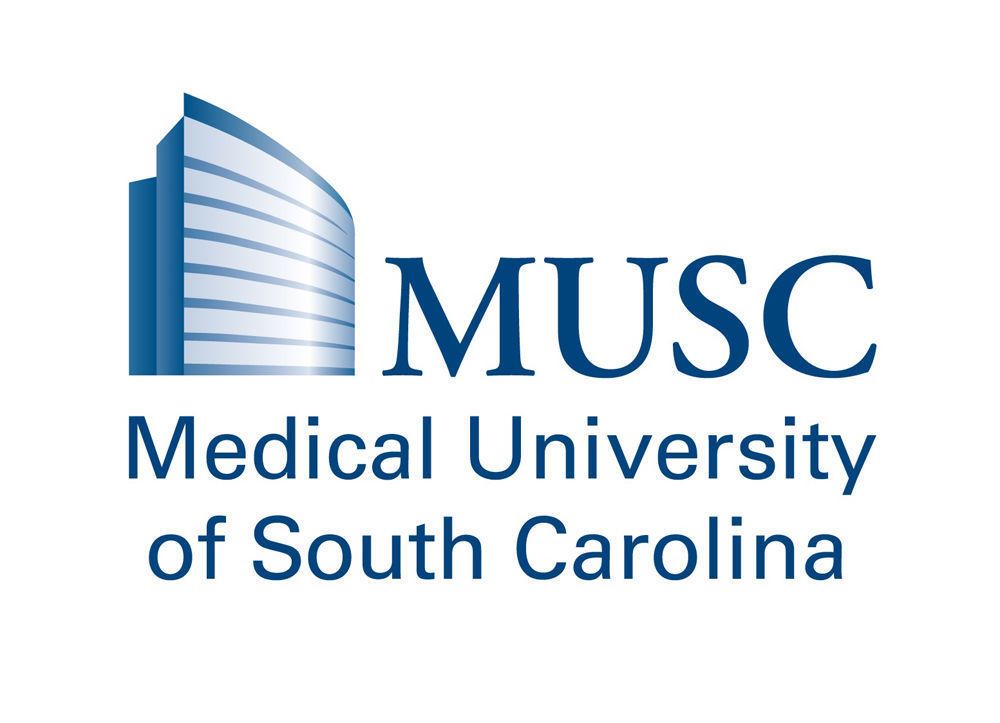 Recurso creado por el MUSC Telehealth Outreach Program
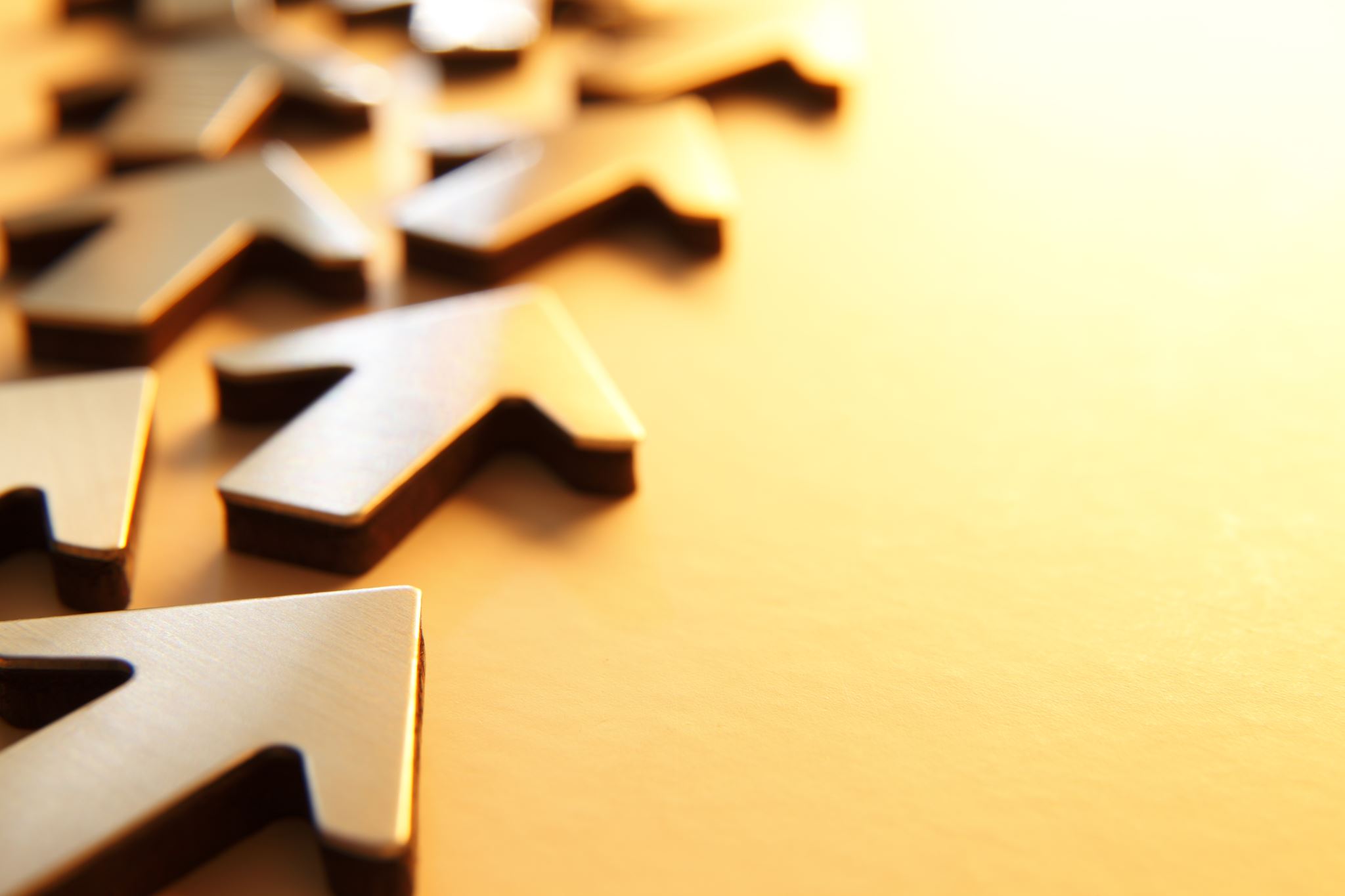 Instrucciones del Terapeuta
Esta presentación describe los pasos para crear un plan de contingencia conductual. 
Las láminas están diseñadas para ser utilizadas con el niño y su cuidador. 
Es importante entablar un diálogo con el cuidador e invitarle a compartir situaciones pasadas o comportamientos que le gustaría mejorar. 
Al final, hay ejemplos vacíos para ilustrar de forma práctica y pertinente cómo utilizar el plan de contingencia con sus propios ejemplos.
Mapas de Contingencias
Los mapas de contingencias ayudan a los niños/adolescentes a comprender las consecuencias de las decisiones de conducta. 

Paso 1: Identificar el comportamiento objetivo.
Paso 2: Determinar la función del comportamiento.
Paso 3: Discutir los comportamientos y las consecuencias con el niño/adolescente.  
Paso 4: Crear el gráfico o formulario de seguimiento.
Paso 5: Reforzar el comportamiento objetivo de forma sistemática.
Paso 6: Evaluar los progresos y modificar el plan en función del comportamiento
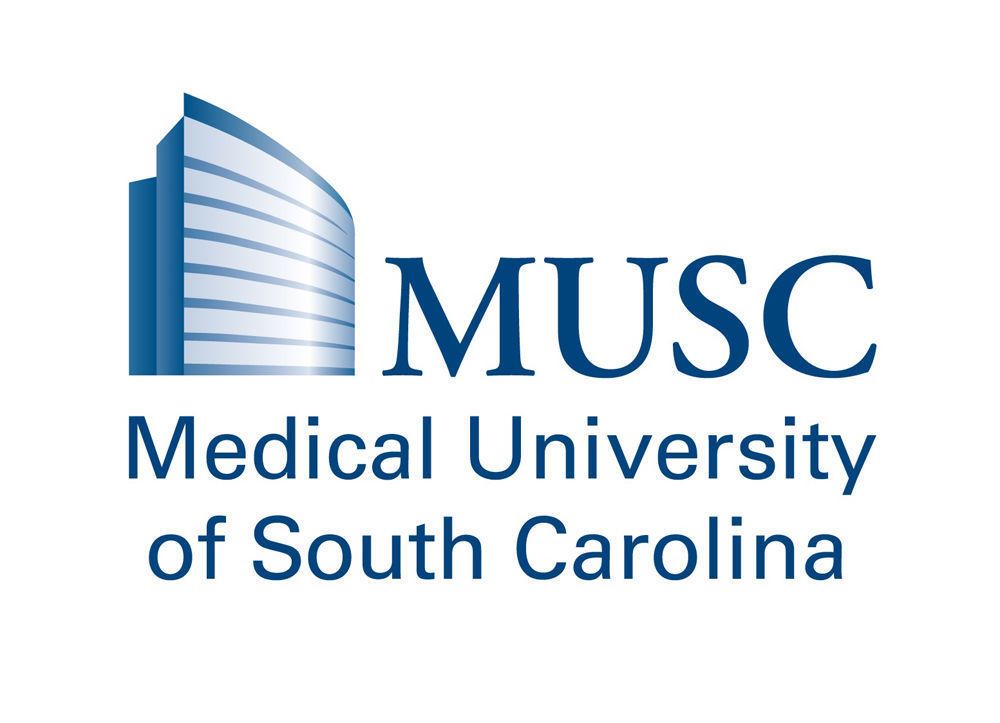 Recurso creado por el MUSC Telehealth Outreach Program
Elija Uno
Adolescentes
Niños Pequeños
Niños Pequeños Ejemplo
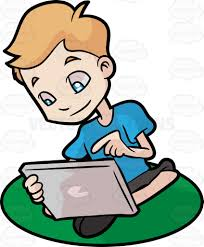 John guarda su mochila en su habitación
John puede jugar 5 minutos más con su iPad
John está en casa después de la escuela
X
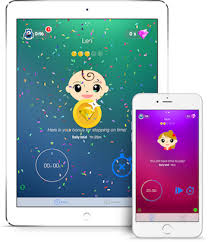 John tira su mochila al suelo de la cocina
John juega 5 minutos menos con su iPad
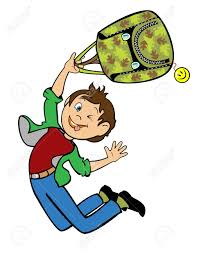 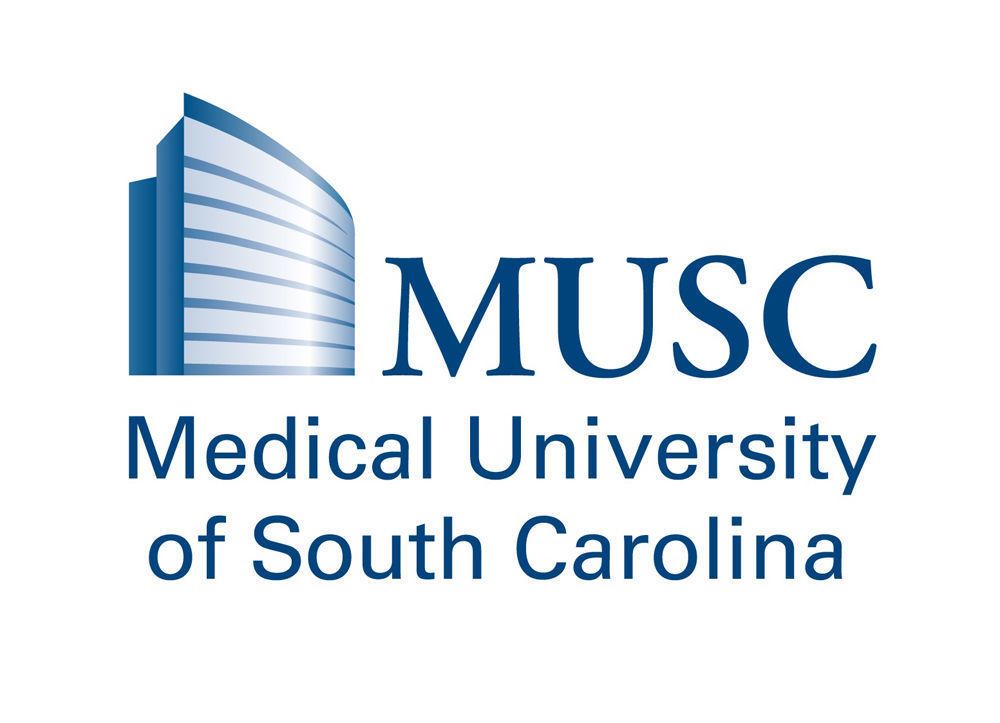 Recurso creado por el MUSC Telehealth Outreach Program
Ejemplo
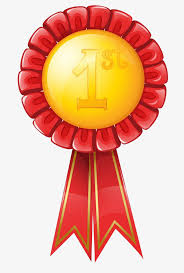 Ana apaga el televisor y se va a duchar
Ana gana una pegatina o puntos para su premio
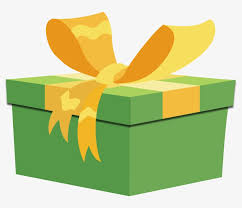 Ana está viendo la tele en casa y mamá le pide que se prepare para ir a la cama
X
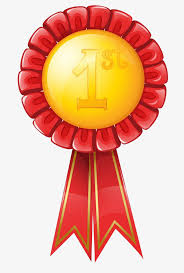 Ana sigue viendo la televisión
Ana no gana ninguna pegatina ni puntos para su premio
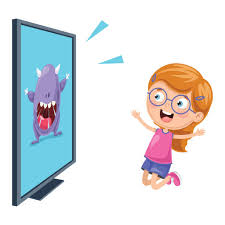 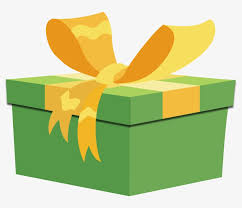 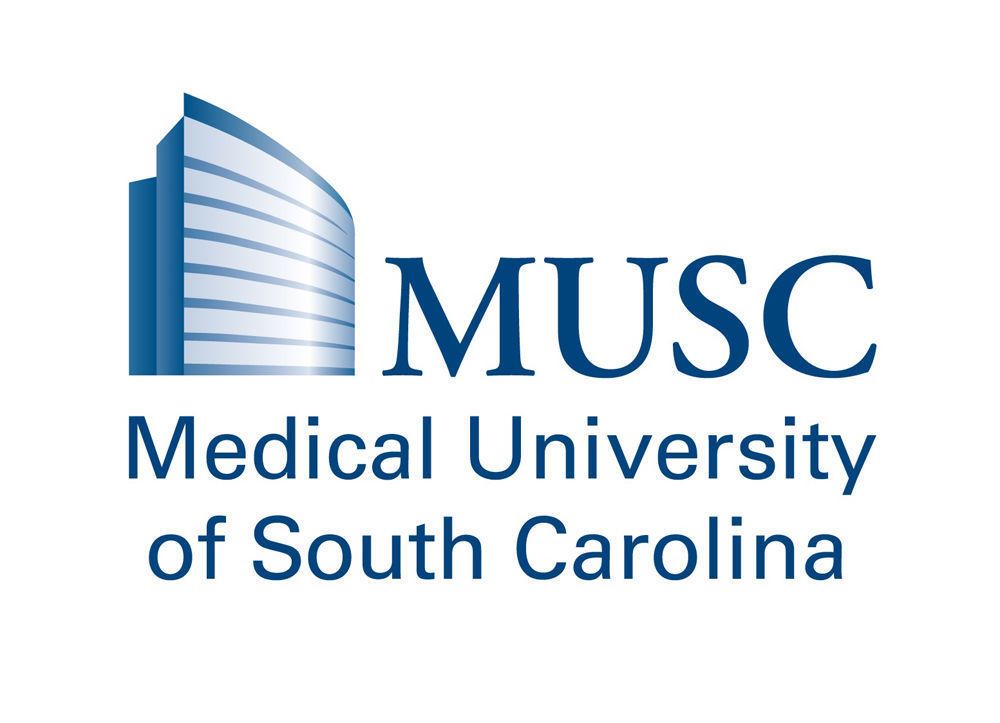 Recurso creado por el MUSC Telehealth Outreach Program
Vamos a Practicar
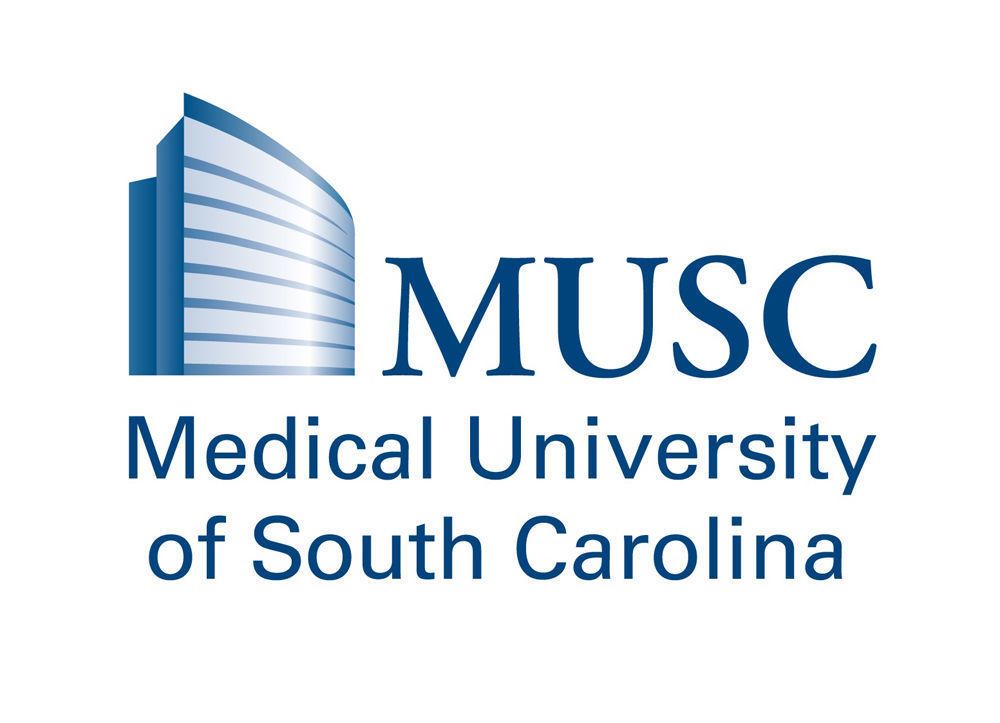 Recurso creado por el MUSC Telehealth Outreach Program
Vamos a Practicar
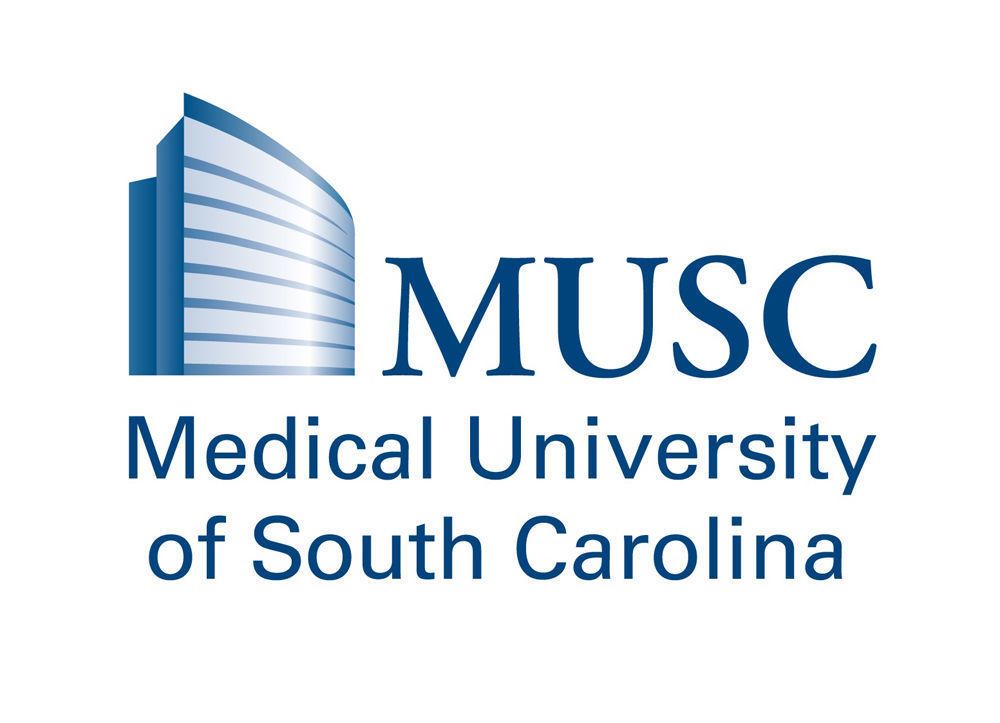 Recurso creado por el MUSC Telehealth Outreach Program
Adolescentes Ejemplo
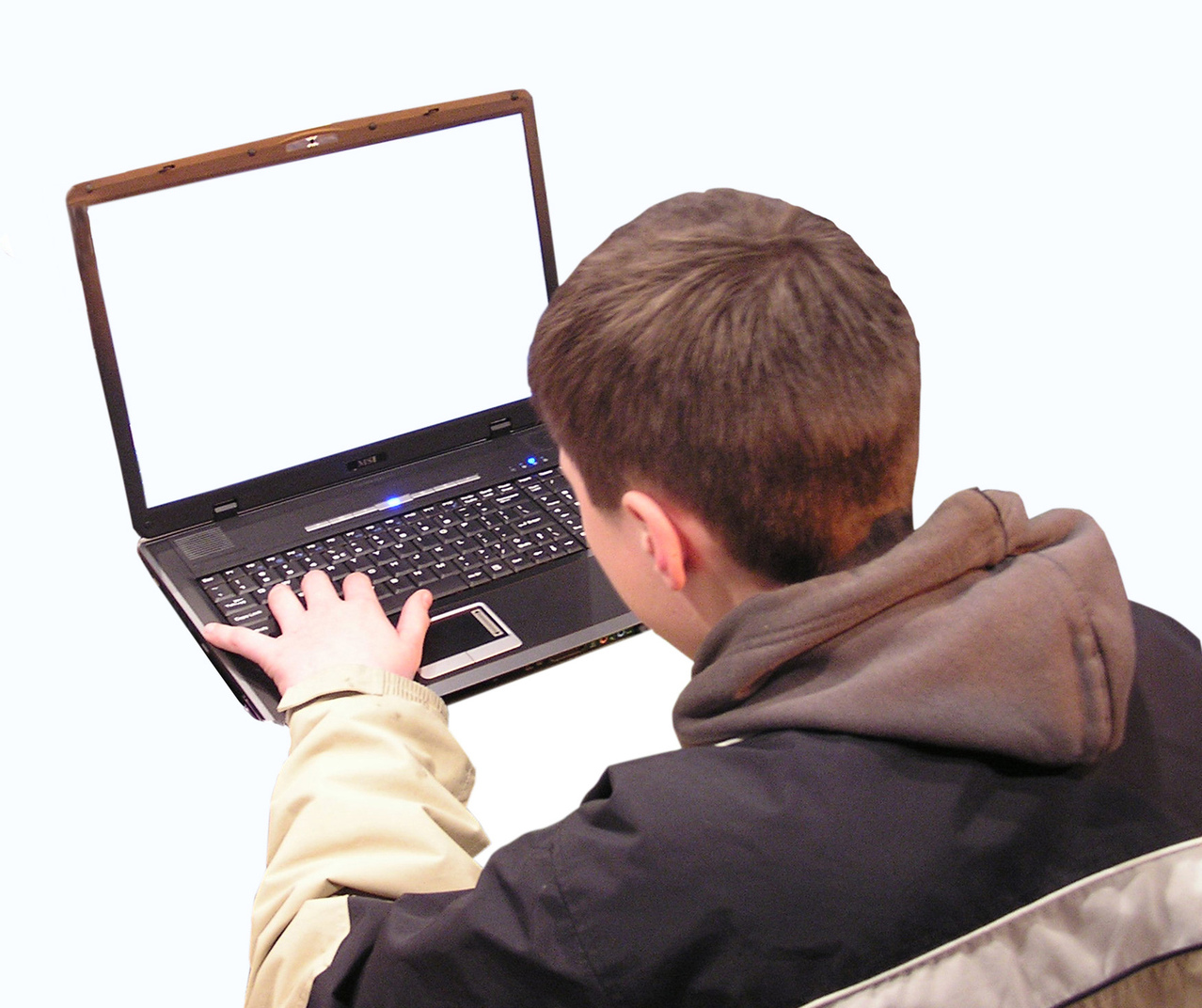 John guarda su mochila en su habitación
John consigue jugar 5 minutos más en la computadora
John está en casa después de la escuela
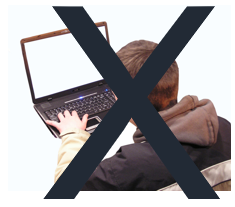 John juega 5 minutos menos con la computadora
John tira su mochila al suelo de la cocina
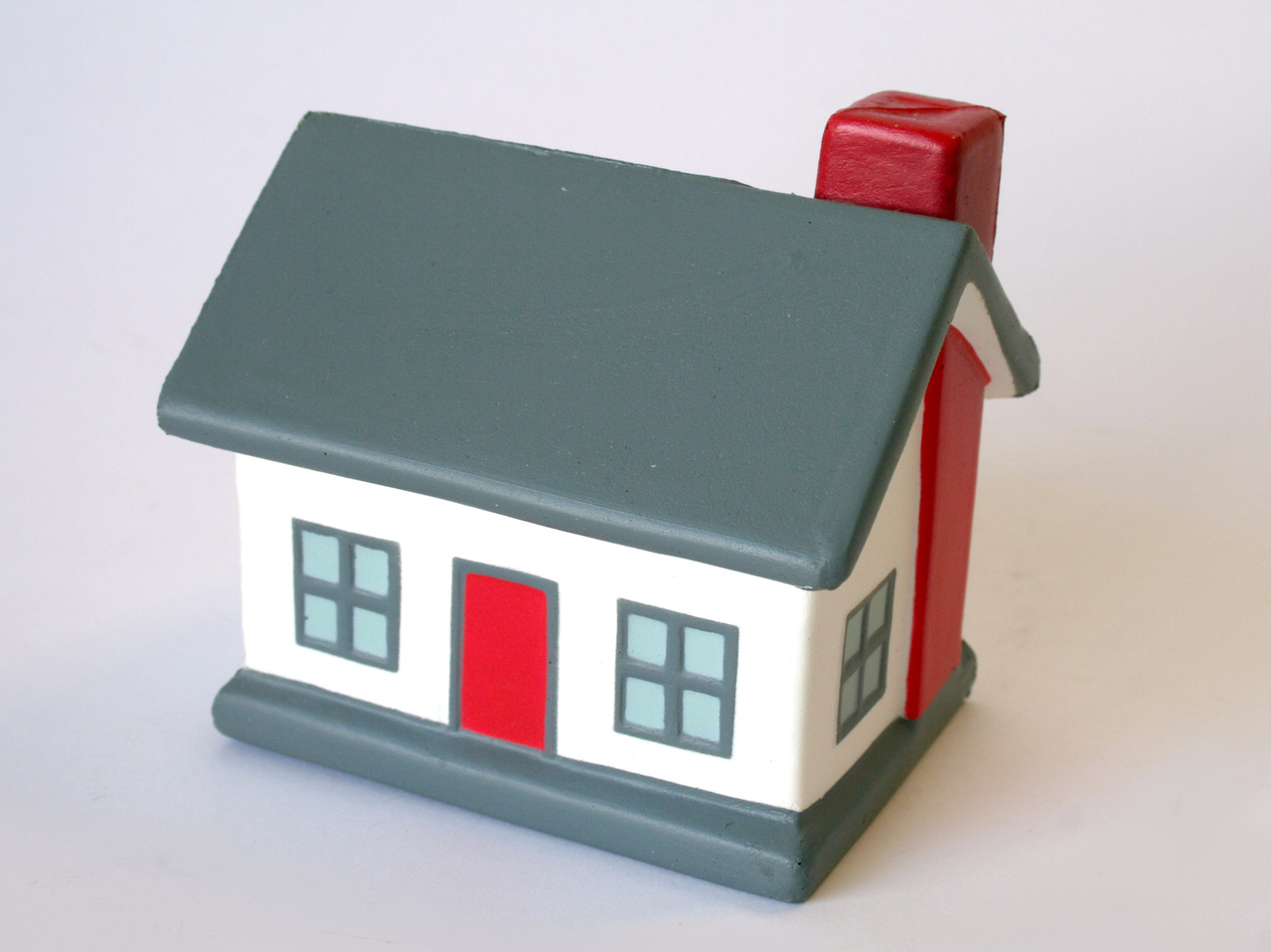 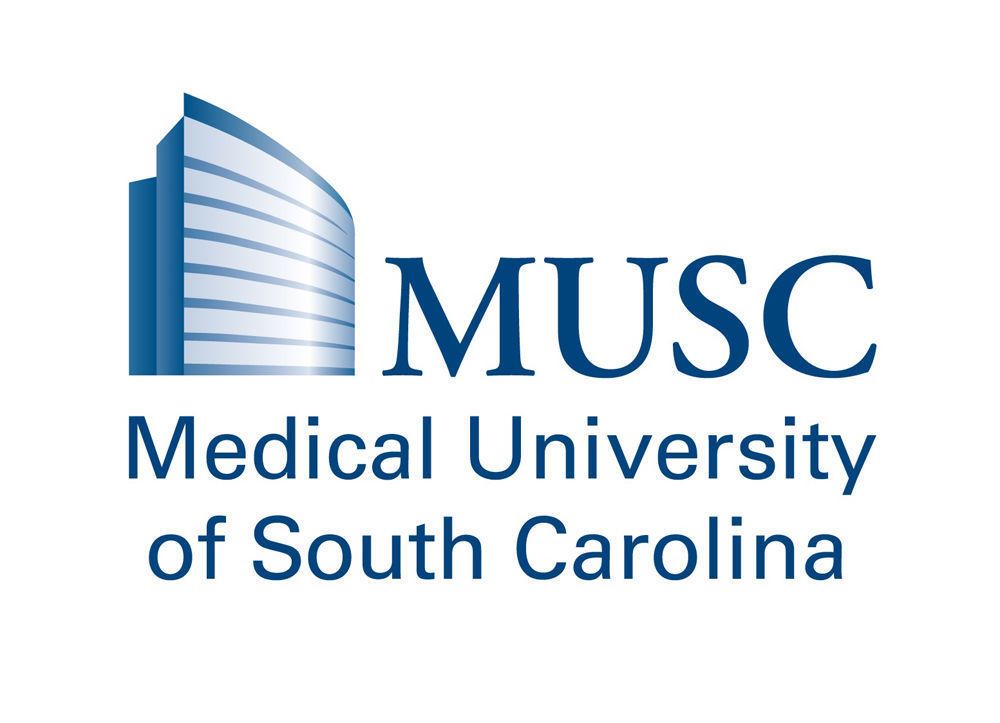 Recurso creado por el MUSC Telehealth Outreach Program
Ejemplo
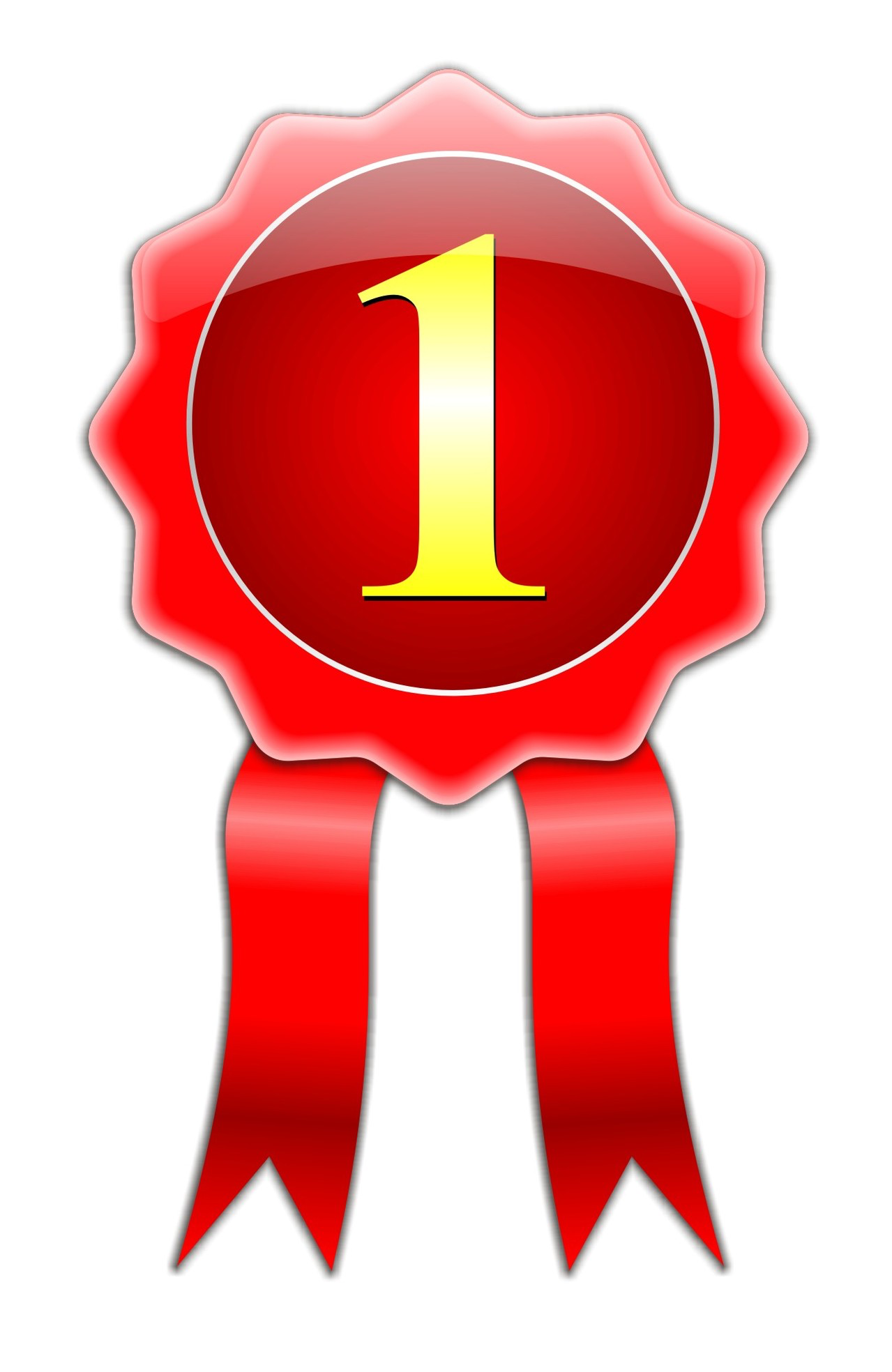 Ana apaga el televisor y se va a duchar
Ana gana una pegatina o puntos para su premio
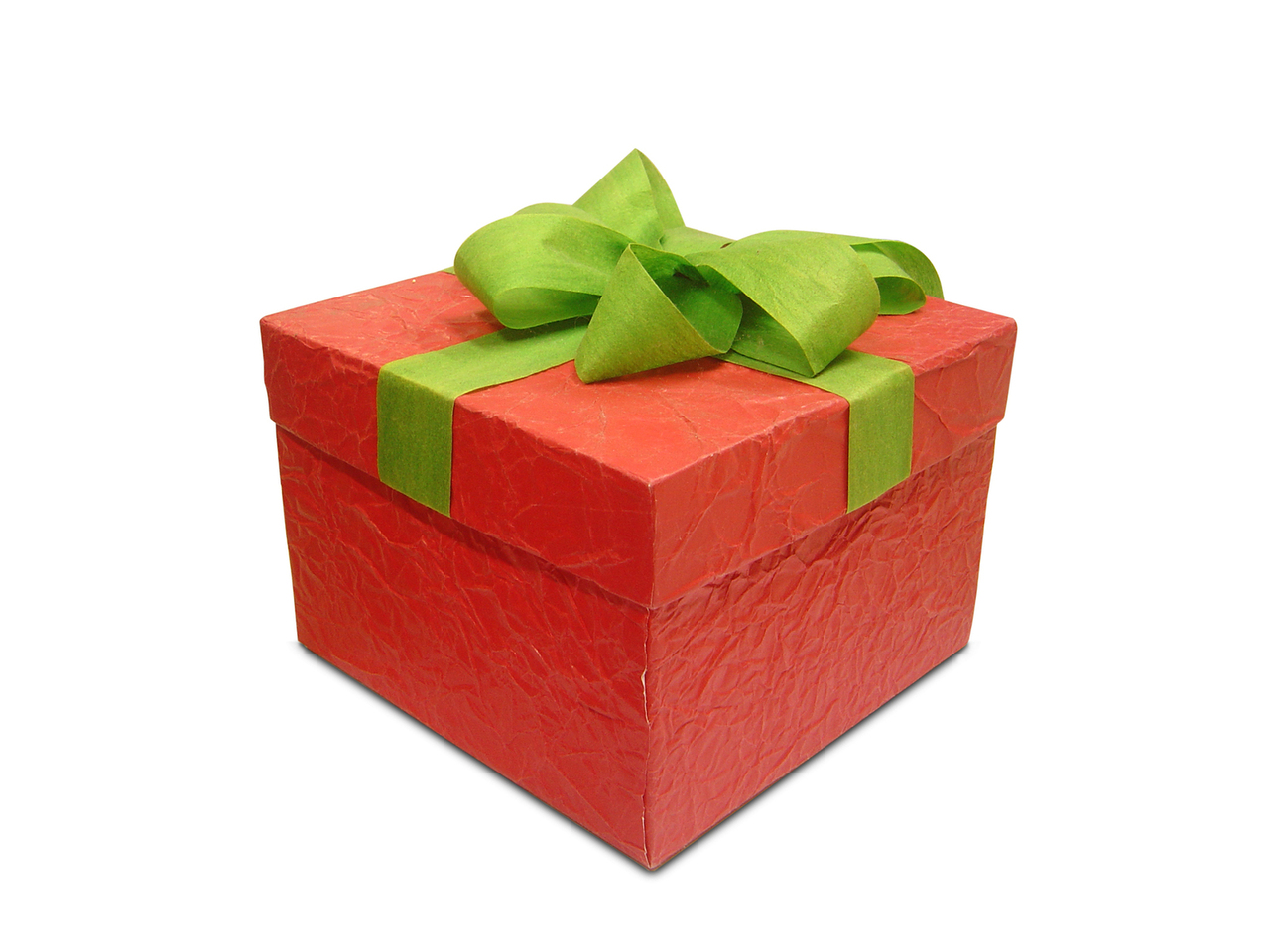 Ana está viendo la tele en casa y mamá le pide que se prepare para ir a la cama
X
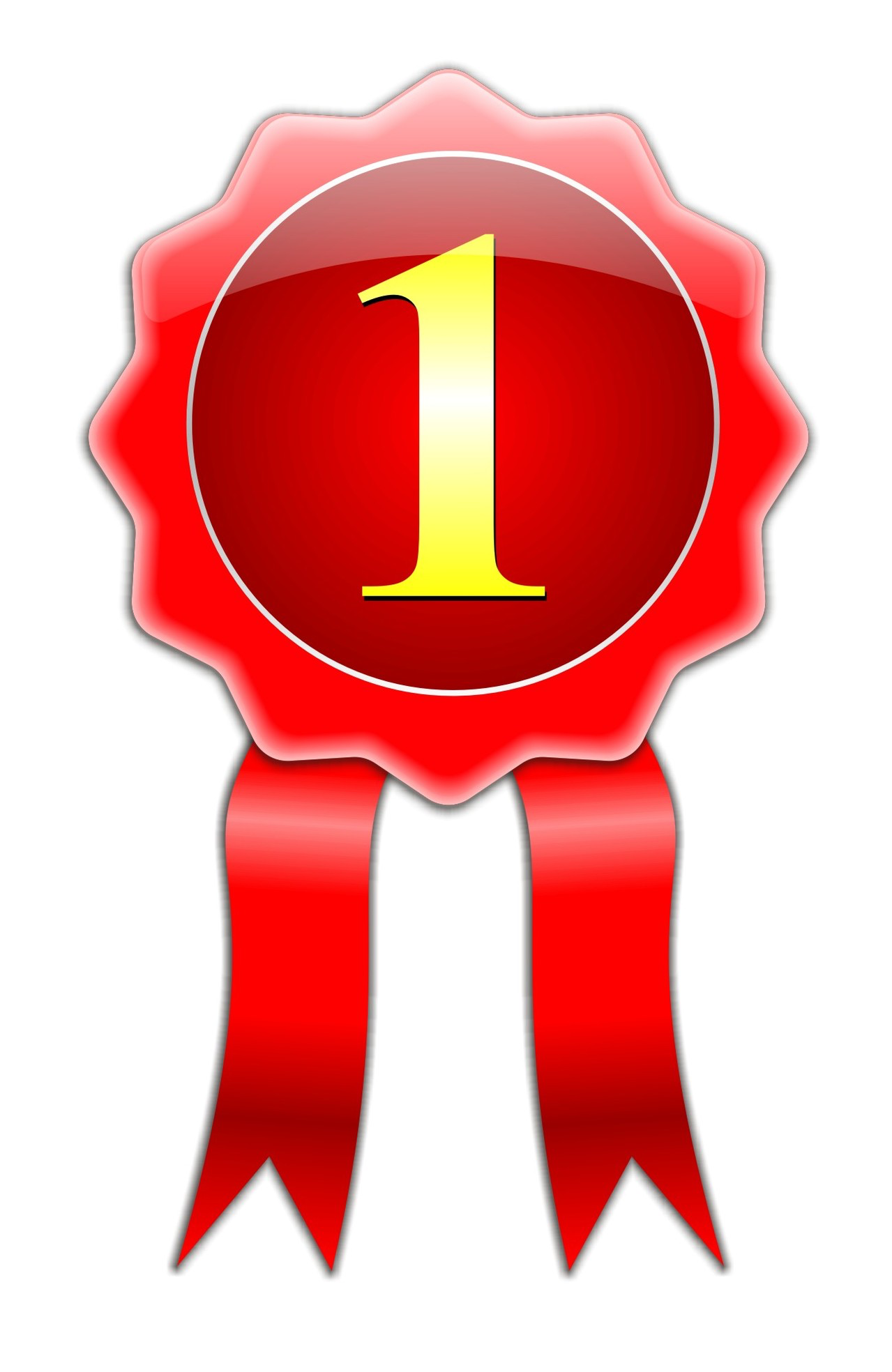 Ana no gana ninguna pegatina ni puntos para su premio
Ana sigue viendo la televisión
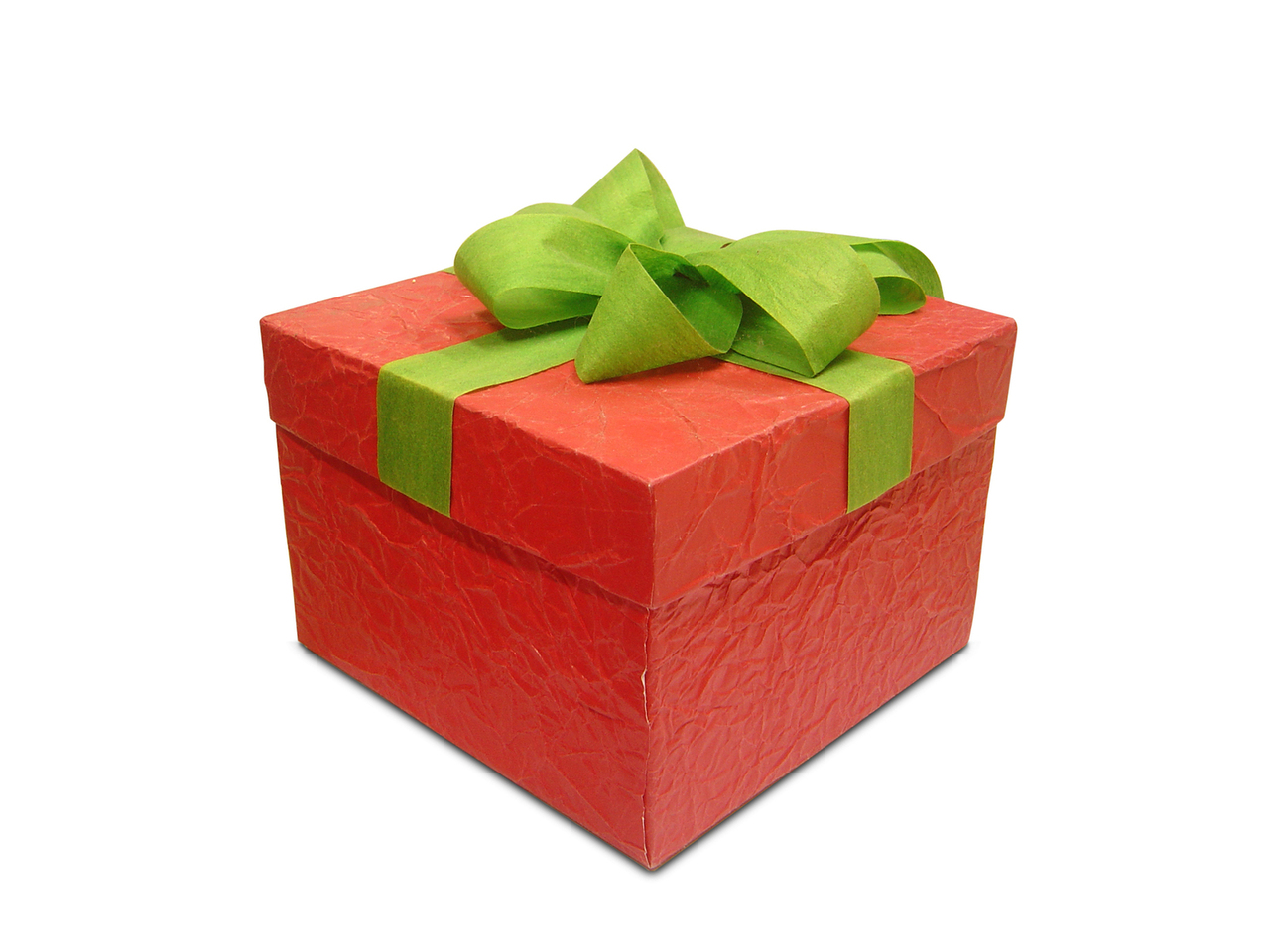 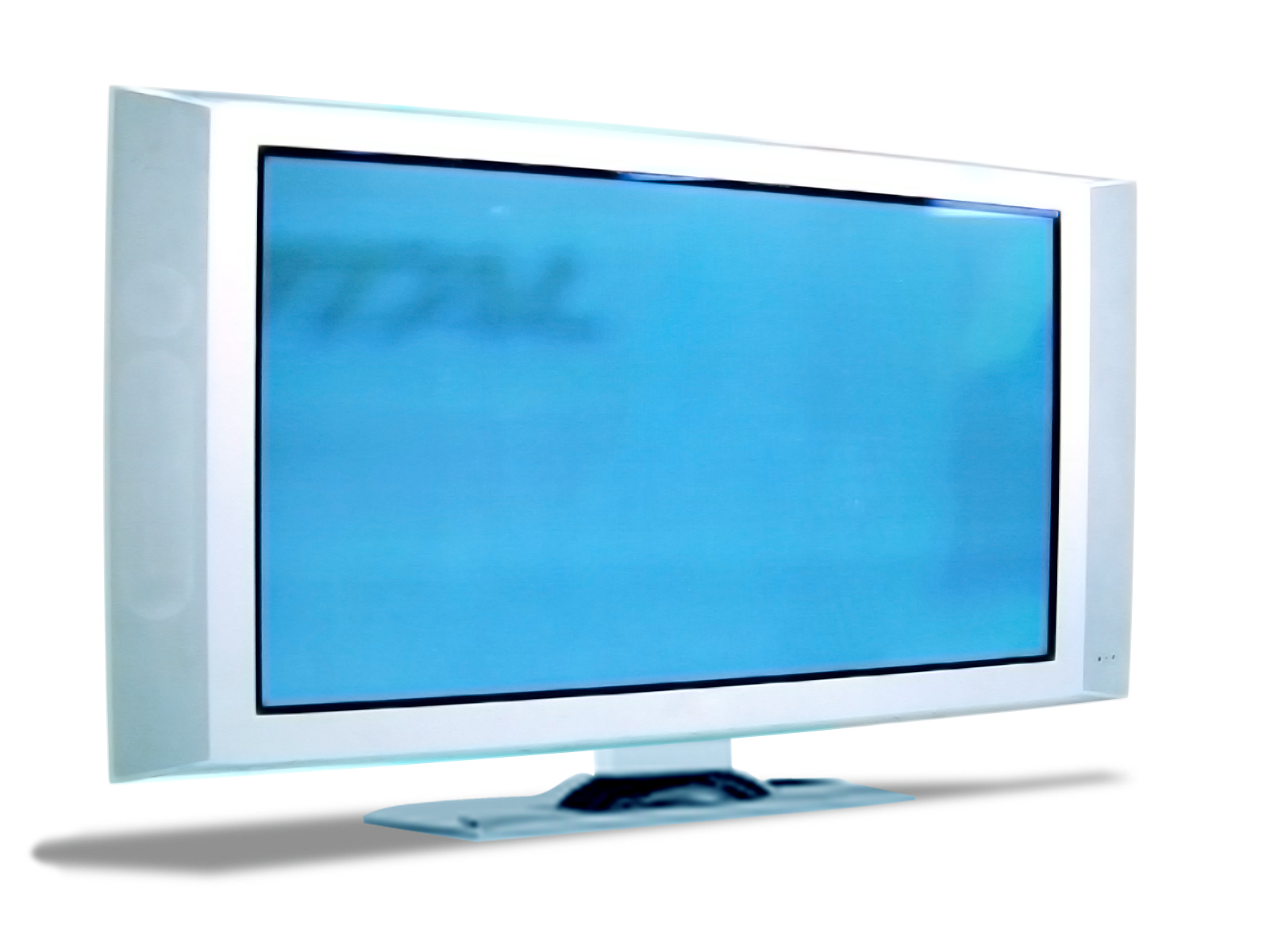 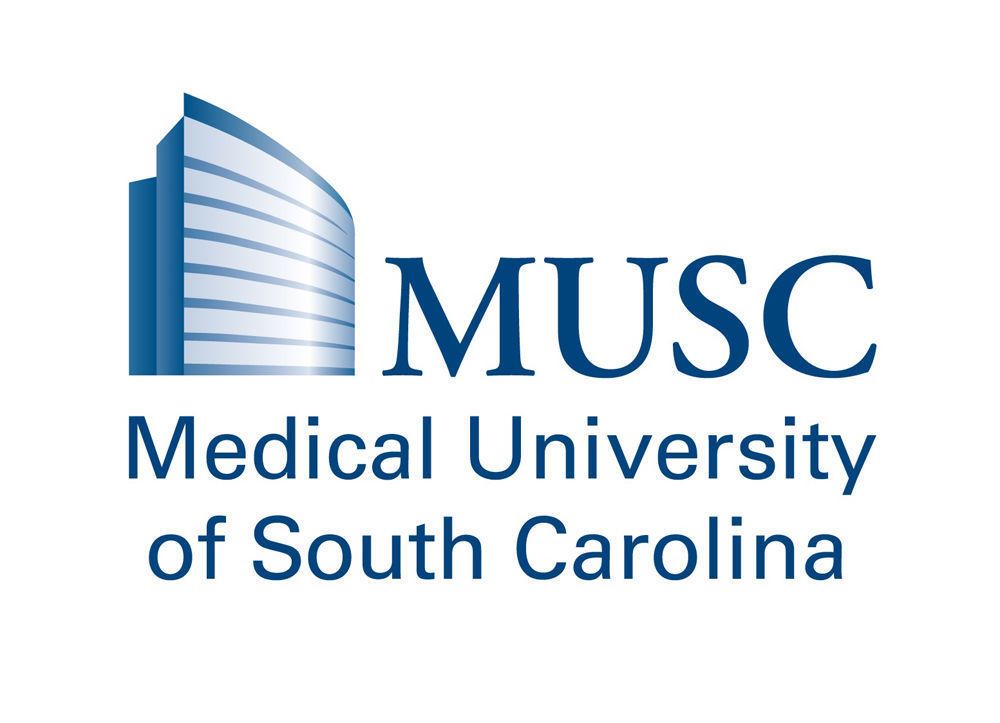 Recurso creado por el MUSC Telehealth Outreach Program
Ejemplo
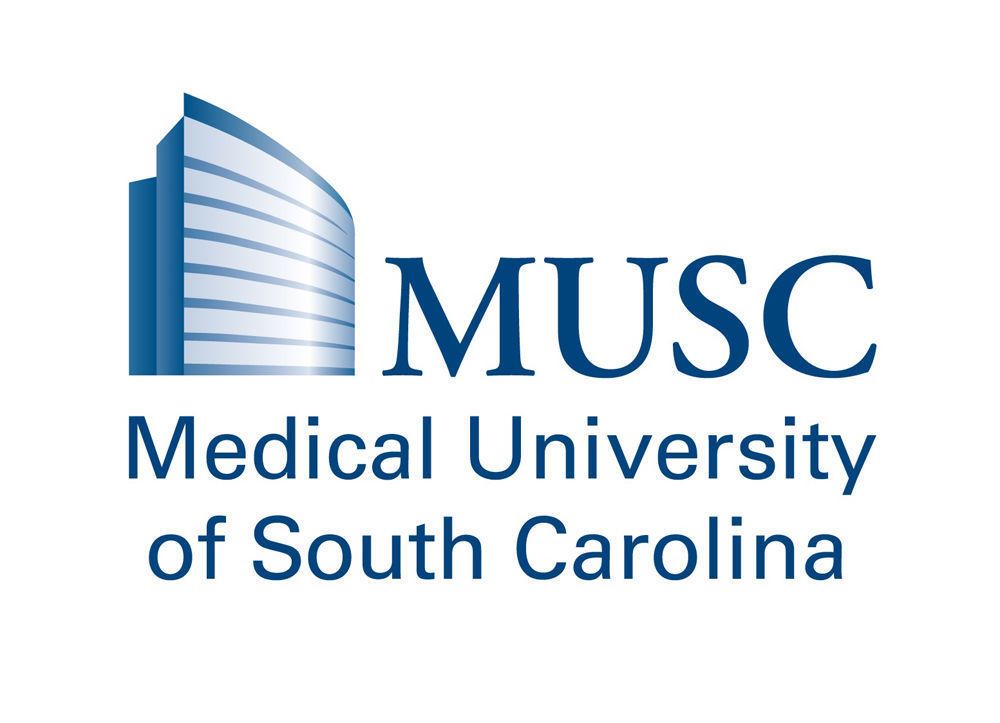 Recurso creado por el MUSC Telehealth Outreach Program
Ejemplo
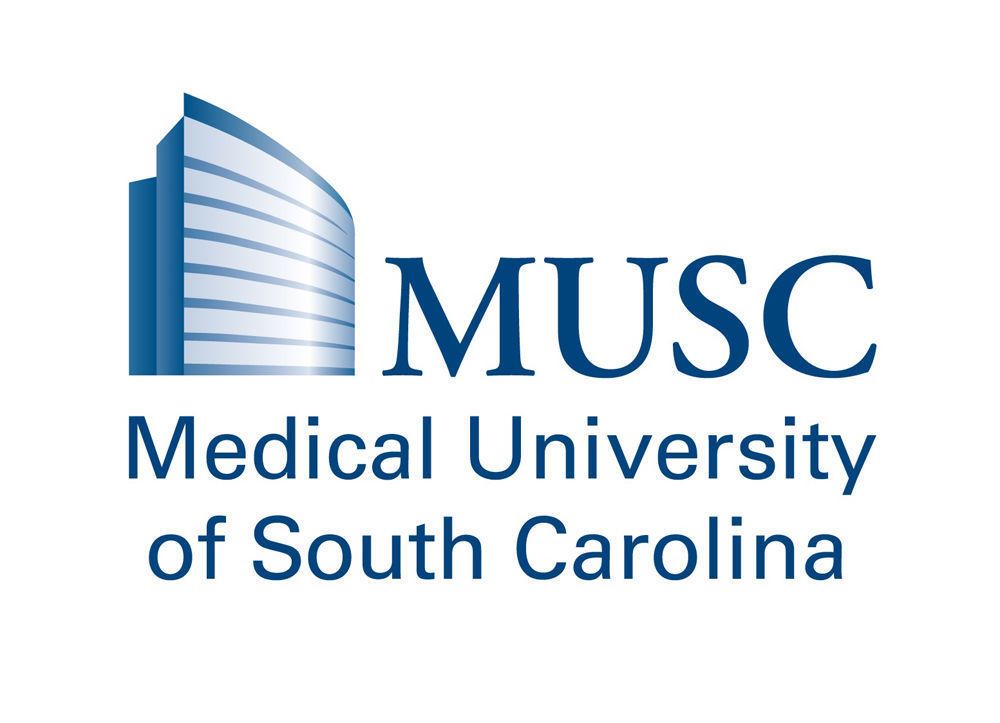 Recurso creado por el MUSC Telehealth Outreach Program